Dział Dostępności i Wsparcia Osób z Niepełnosprawnościami
Na Politechnice Wrocławskiej od kilkunastu lat wdrażana jest idea uczelni „bez barier”, otwartej oraz przyjaznej młodzieży 
z niepełnosprawnościami.
Zajmujemy się wsparciem kandydatów, studentów oraz doktorantów ze szczególnymi potrzebami, w tym z niepełnosprawnościami na Politechnice Wrocławskiej
Uczelnia realizuje projekt, mający na celu poprawę dostępności szkolnictwa wyższego pn. „Politechnika Nowych Szans”
Usługi dla wszystkich studentów
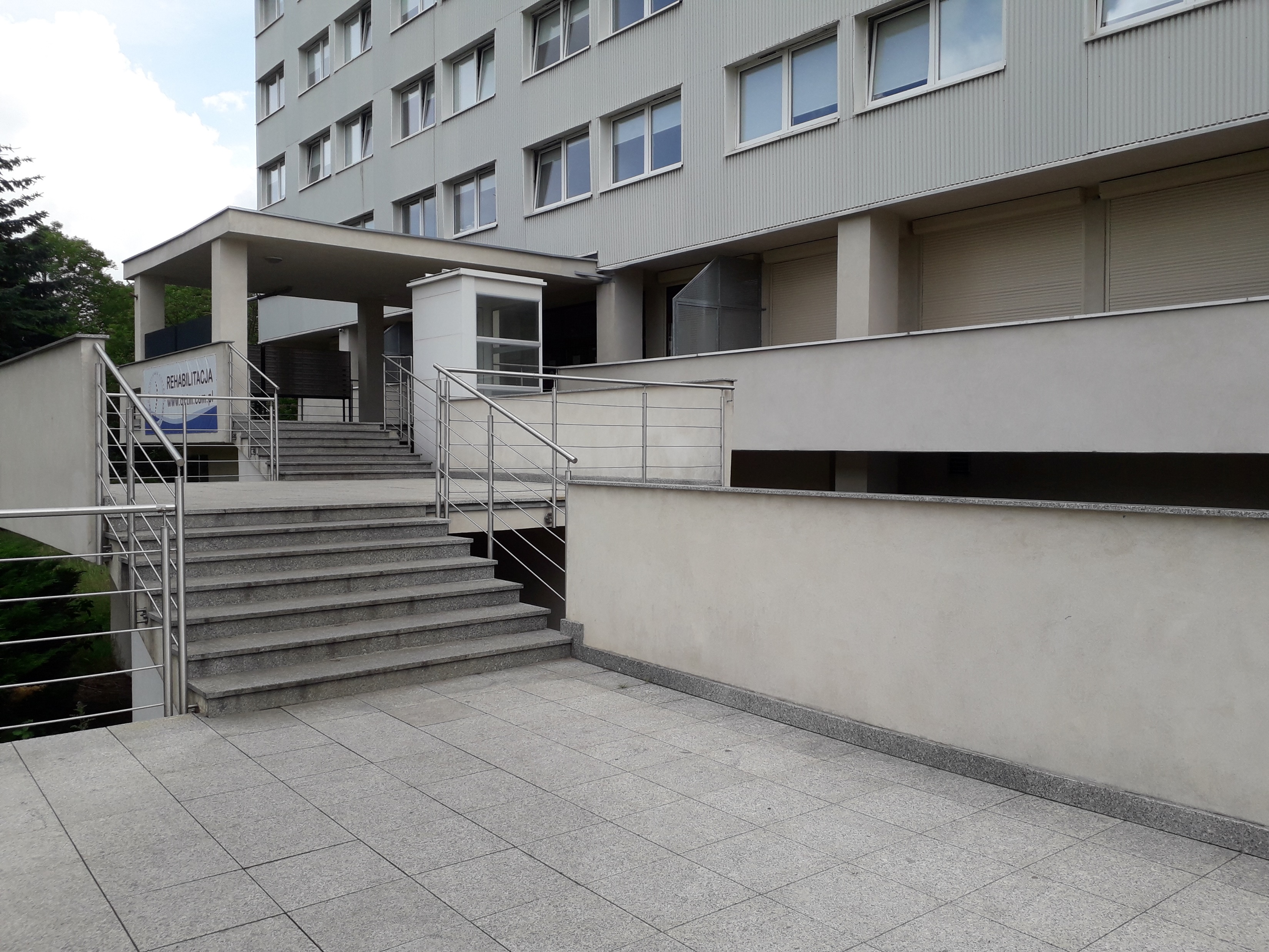 Świadczone usługi dla osób ze szczególnymi potrzebami, w tym z niepełnosprawnością
Świadczone usługi tylko dla osób 
z niepełnosprawnością
Wsparcie studentów ze strony PWr.
Sfera: dydaktyczna, organizacyjna, materialna, socjalno-bytowa
Działania PWr. podejmowane na rzecz studentów ze szczególnymi potrzebami
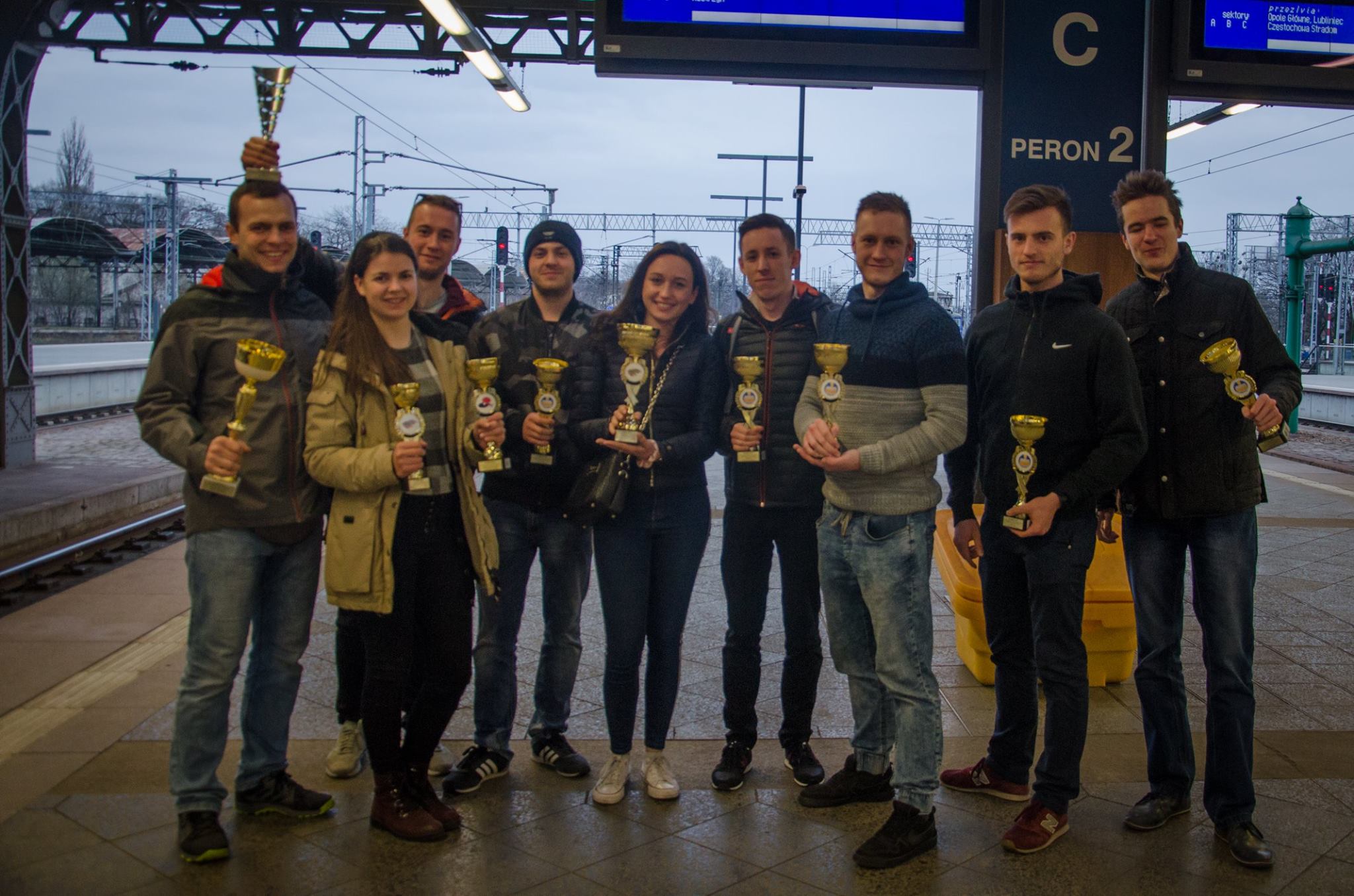 Kontakt
Pełnomocniczka Rektora ds. Osób 
z Niepełnosprawnościami
Dział Dostępności i Wsparcia Osób 
z Niepełnosprawnościami
C-13, pok. 1.09 
8:00 – 15:00
pomoc.n@pwr.edu.pl
71 320 43 20
https://www.facebook.com/ddo.pwr

Kierownik Działu Dostępności i Wsparcia Osób z Niepełnosprawnościami
mgr Monika Kwil-Skrzypińska
C-13, pok. 1.07
 monika.kwil-skrzypinska@pwr.edu.pl
 71 320 48 80
dr hab. inż. Katarzyna Jach, prof. uczelni
katarzyna.jach@pwr.edu.pl
669660688